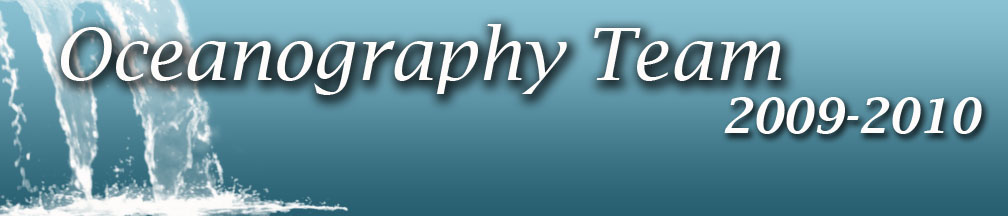 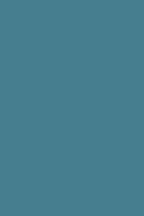 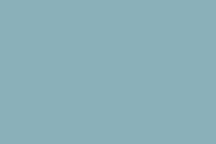 The effect of Sea Surface Temperature on the Wind Speeds of Major Hurricanes  of 2005, a Reexamination of Satellite Remote Sensing Data
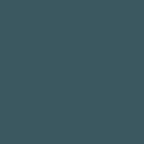 Mentor: Dr. Jinchun Yuan
Members: Jean Bevins, Cedric Hall, Ashley Basnight, Nicholas Tabron
Overview
Introduction 
Controversy
Abstract
Reexamination
Process and data
Collecting Data from NASA
Places data in Microsoft Excel
Sorting data and Calculating 
Creating Charts
Analyzing and Relations
Results
References
Questions
Introduction
In 2005, the hurricane season in the Atlantic  was the most dynamic season, so much so that it surpassed preceding records in history. The impact of these storms left over 3,000 deaths and record damages of approximately 130 billion (US) dollars. The First Storm formed on June 8th of 2005, and the last storm ended January 6, 2006
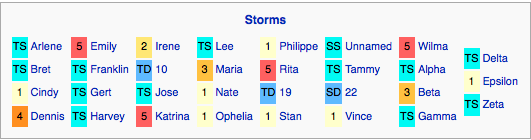 Tropical Depression - TD
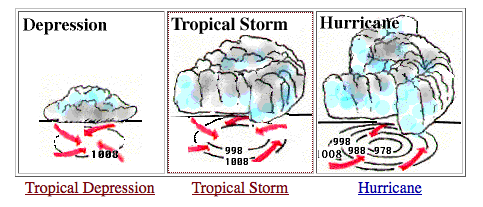 Tropical Storm – TS
Categories – 1,2,3,4,5
Controversy
The Effect of Sea Surface Temperature  on the strength of Hurricanes 
has been very controversial for some time. Many theories and atmospheric models all predicted a stronger hurricane at higher Sea Surface temperature. However, field observations  of sea surface temperature and wind speed yielded  inconclusive or contradicting results.
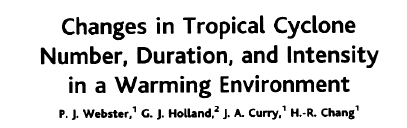 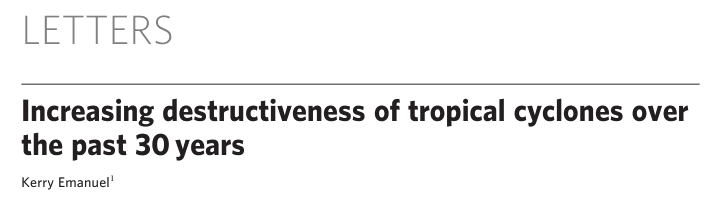 Abstract
The effect of Sea Surface Temperature on the Wind Speeds of Major Hurricanes  of 2005, a Reexamination of Satellite Remote Sensing Data
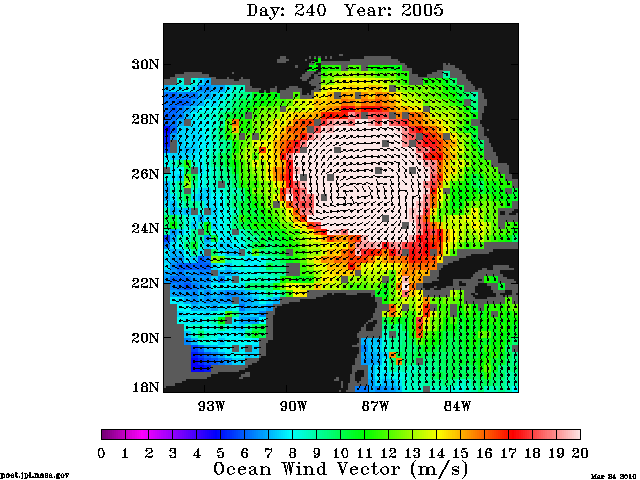 Process
Collect Data from NASA  hurricane satellite  website
Place data from “data viewer”  into excel
Sort data
Create graphs
Analyze correlations
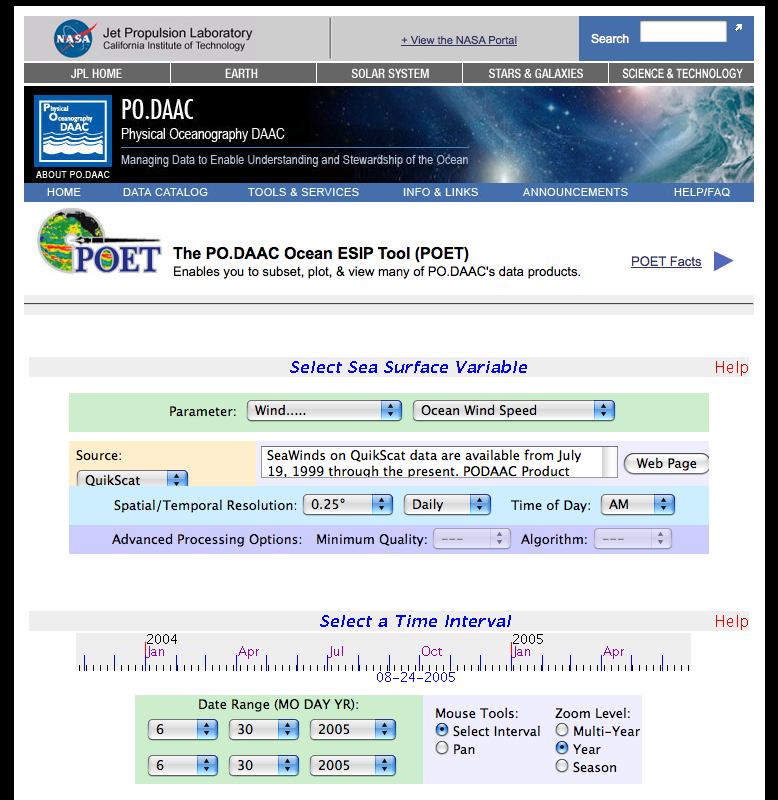 Using Resources
Using  the NASA Website (http://Poet.jpl.NASA.gov) we were able to insert specific data from each hurricane
Using Resources
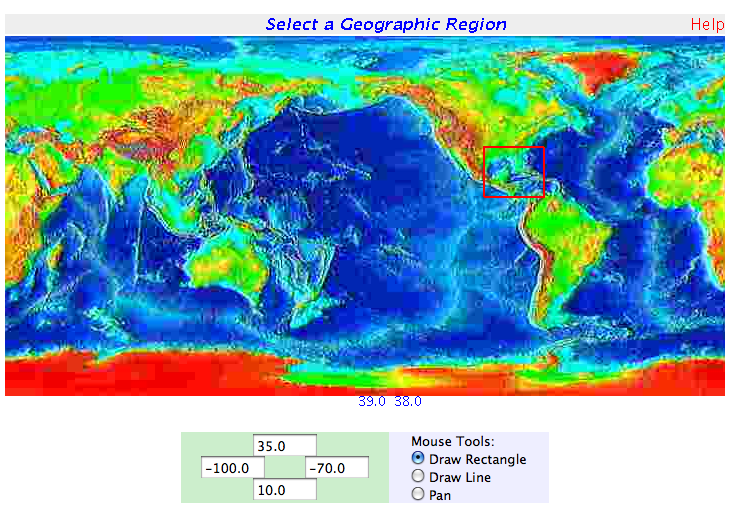 Poet Data View
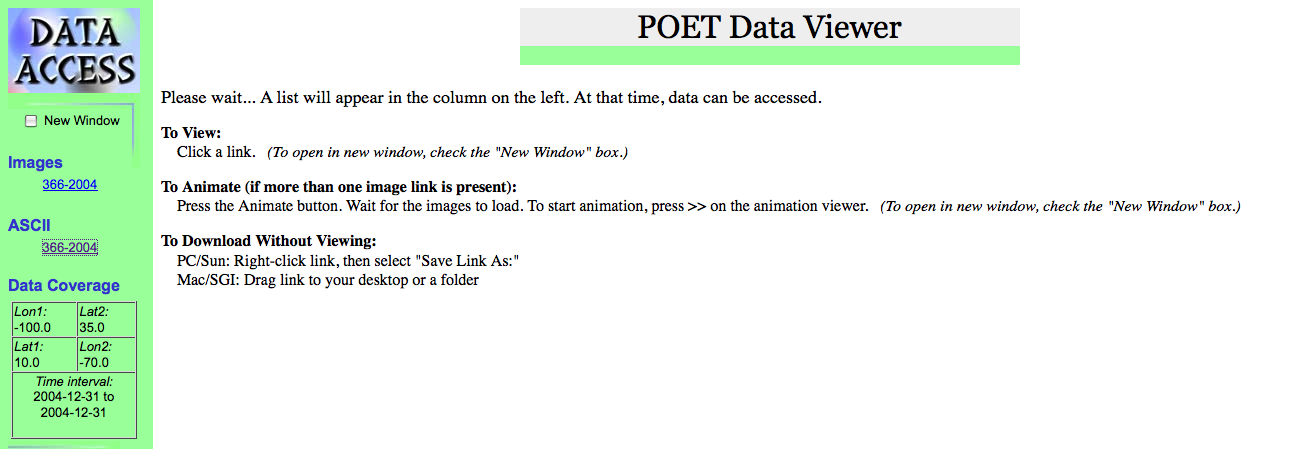 Poet Data View (Photo)
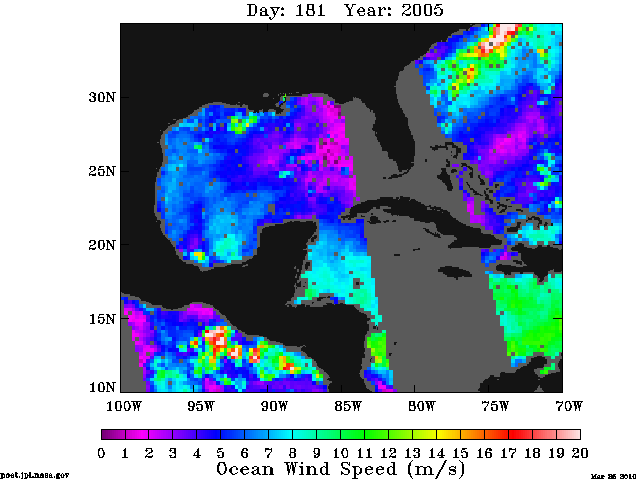 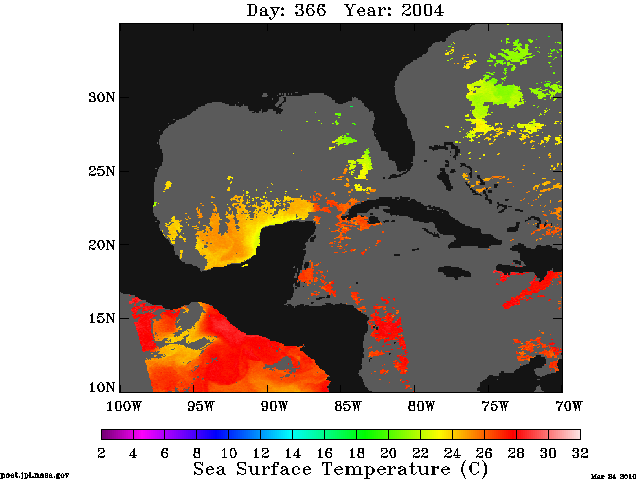 Temperature
Wind Speed
ASCII Chart
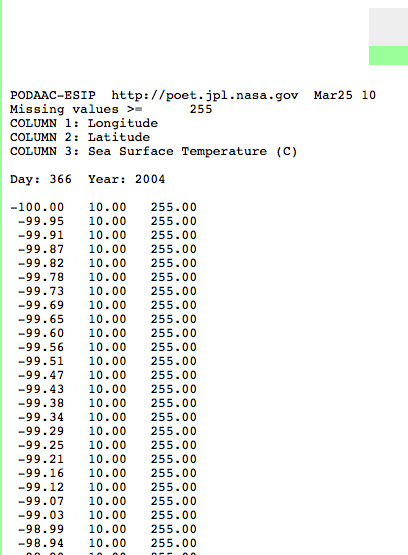 The American Standard Code for Information Interchange
Data in Excel
Placing data in Excel
Text File
Replacing 255’s
Sort
Look for Highest Wind Speed
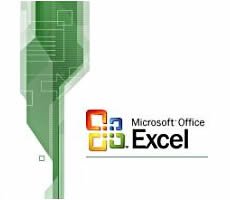 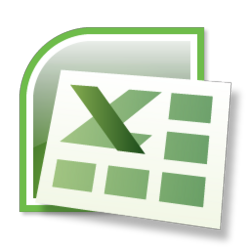 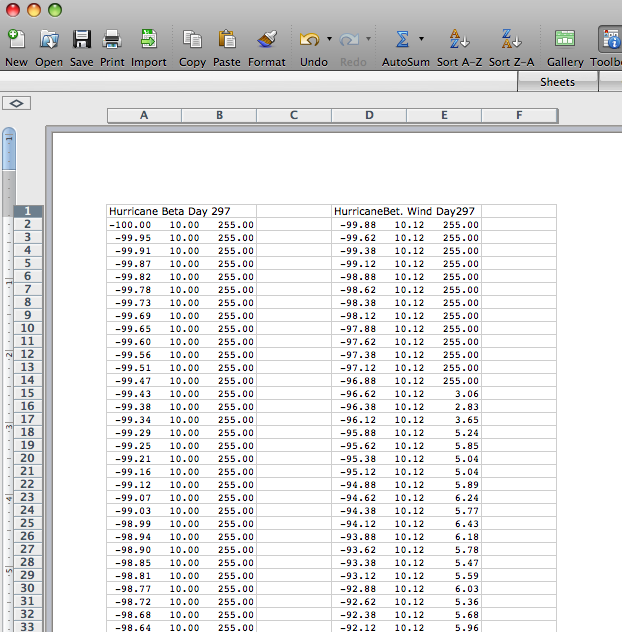 Data in Excel
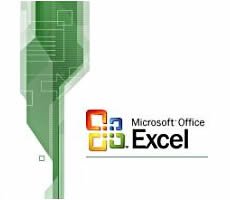 Calculations
Calculating The Distance:

Formula

=sqrt((x2-x1)^2+(y2-y1)^2)
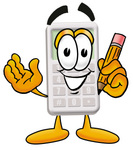 =sqrt((x2-$x$1)^2+(y2-$y$1)^2)
Creating Graphs
Take the data of the highest wind speed, then the distance, temperature, longitude, and latitude (which was sorted from the smallest to largest) and place them in a separate excel document. Next, you create the graph, wind speed being the  y axis, and sea surface temperature being the x axis. This is done for every hurricane of 2005. Placing all of the final data together from each storm, will accumulate the final correlations analyze.
Graphs
Problems
Copying and pasting data into Excel was time consuming.
Replacing invalid data
Based on the Final Correlation graph, 
Higher wind speed only occurs in higher temperatures.  In areas with lower temperature, high wind speed doe not occur.  Thus supporting the belief that sea surface temperature is not a primary factor in hurricane formation.
Results
References
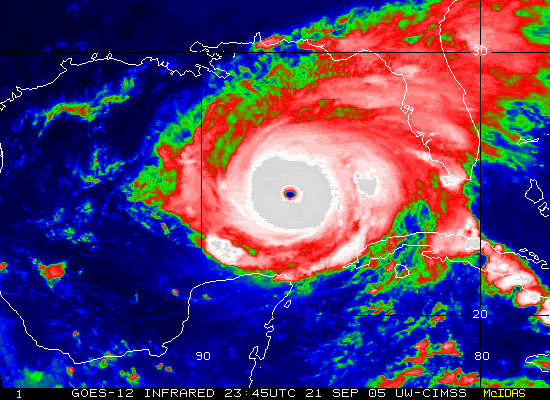 NASA
National Hurricane Center
Increasing Destructiveness of tropical cyclones over past 30 years – Kerry Emanuel 
Sea-Surface temperatures and tropical cyclones in the Atlantic Basin – Patrick J. Micheals
Changes in Tropical Cyclone Number, Duration, and Intensity in a Warming Environment
 NHC preliminary summary of 2005 wind speed and death
Questions
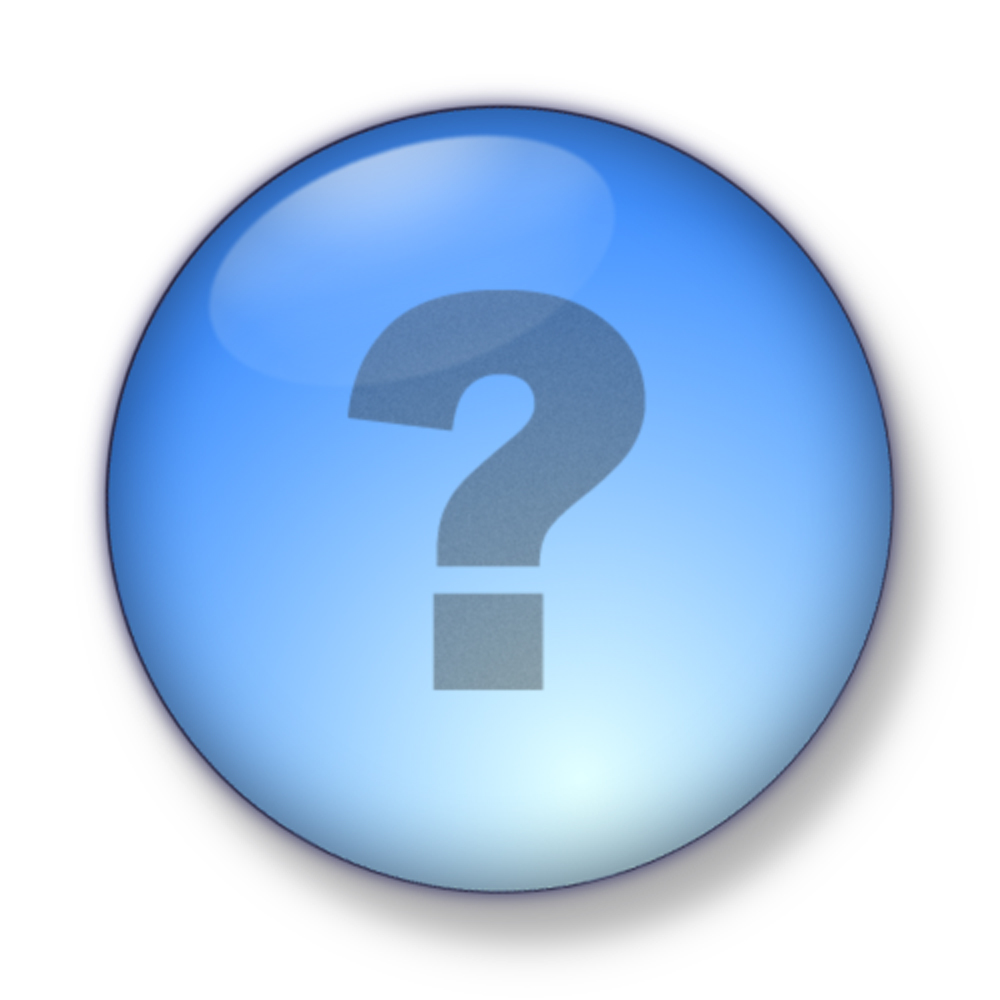